Exploring a Theology of Safeguarding 
National Child Safeguarding Conference 
2022
Garrett Sheehan
Opening Address
Cardinal O’Malley
Keynote Speech
Exploring a Theology of Safeguarding 
National Child Safeguarding Conference 
2022
Sr Colette Stevenson
Welcome Prayer
Ms Teresa Devlin
Welcome and Introduction
The New Apostolic Constitution and the work of Mainstreaming Safeguarding
Rev. Andrew small, OMI
Secretary, pontifical commission for the protection of minors
Agenda
Trajectory of Reform
Abuse as the optic for reform
Praedicate Evangelium
PCPM in Praedicate Evangelium
The “mind” of the legislator: PE explained
Some thoughts on the consequences for safeguarding ministry
Trajectory for Organization Reform: Pastoral Conversion to Missionary Discipleship
Pope Francis to Cardinal Marx
The whole Church is in crisis because of the abuse; furthermore, the Church cannot take a step forward now without accepting this crisis.
It is true that historical events must be evaluated with the hermeneutics of the time in which they happened. But this does not free us from the task of taking responsibility and accepting these events as the history of the “sin that afflicts us”. That is why I believe that every bishop of the Church must accept this and ask himself: What must I do in the face of this catastrophe?
Reform in the Church has been brought about by men and women who were not afraid to expose themselves to crisis and let the Lord reform them. 
..to weep, and stammer as best we can: “Depart from me, for I am a sinner”, a legacy left by the first Pope to the popes and bishops of the Church.
Praedicate Evangelium
Preparatory Document Synod 2023 n. 6
However, we cannot hide from the fact that the Church herself must face the lack of faith and the corruption even within herself. In particular, we cannot forget the suffering experienced by minors and vulnerable people due to sexual abuse, the abuse of power and the abuse of conscience perpetrated by a significant number of clerics and consecrated persons.
For too long the cry of the victims has been a cry that the Church has not been able to hear sufficiently. These are deep wounds that are difficult to heal, for which forgiveness can never be asked for enough and which constitute obstacles, sometimes imposing ones, to advancing in the direction of “journeying together.” The whole Church is called to deal with the weight of a culture imbued with clericalism that she inherits from her history, and with those forms of exercising authority on which the different types of abuse (power, economic, conscience, sexual) are grafted.
PCPM in Praedicate Evangelium
Praedicate Evangelium Art 78
Praedicate Evangelium Art. 78
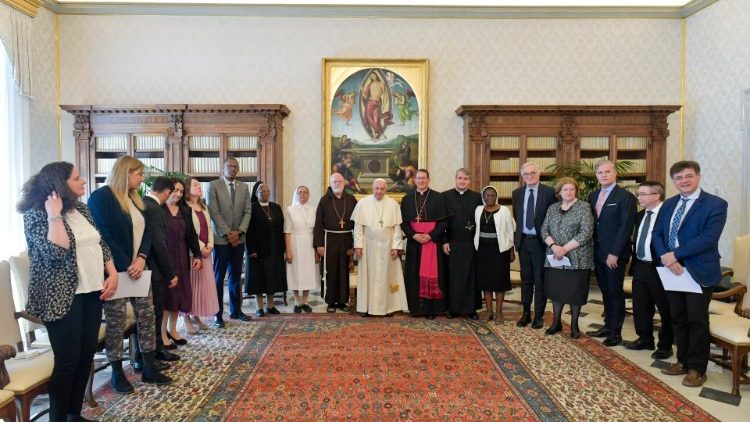 Address to PCPM
April 29, 2022
Location
Mission
Mission – Vos Estis Article 2
For this reason, I urge you to assist the Conferences of Bishops – this is very important: to assist and oversee in dialogue with the Conferences of Bishops – in establishing suitable centres where individuals who have experienced abuse, and their family members, can find acceptance and an attentive hearing, and be accompanied in a process of healing and justice, as indicated in the Motu Proprio Vos Estis Lux Mundi (cf. Art. 2).  
This effort will also be an expression of the Church’s synodal nature, of communion and subsidiarity.  Do not forget the meeting we had almost three years ago with the Presidents of the Conferences of Bishops.  They are to establish commissions and the means needed to implement processes of care for persons who have been abused, with all the methods that you have, and for punishing abusers.  And you must oversee this.  I encourage you, please.
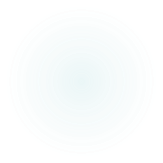 Governance
Annual Report
I would like you, on an annual basis, to prepare for me a report on the Church’s initiatives for the protection of minors and vulnerable adults. 
This might be difficult at the beginning, but I ask you to begin where necessary, in order to furnish a reliable account on what is presently being done and what needs to change, so that the competent authorities can act.  
This report will be a factor of transparency and accountability and – I hope – will provide a clear audit of our progress in this effort.  Without that progress, the faithful will continue to lose trust in their pastors, and preaching and witnessing to the Gospel will become increasingly difficult.
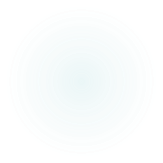 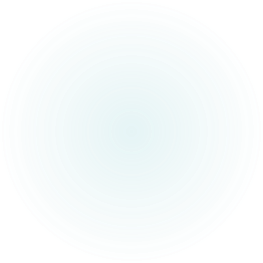 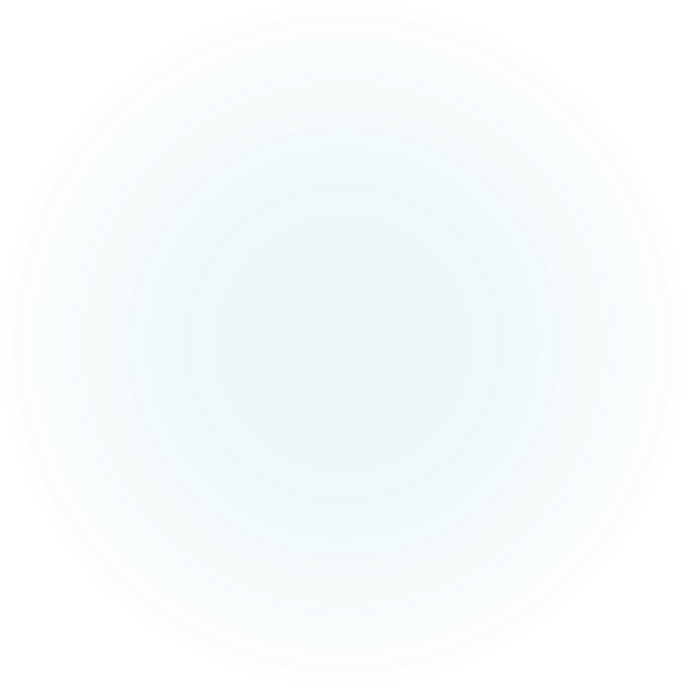 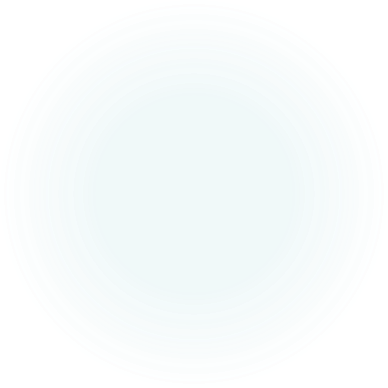 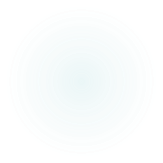 What you cannot measure, you cannot change
Some concluding thoughts
PE seeks to stimulate a conversion to a missionary dimension in line with Evangelii Gaudium urging to bring the supernatural gift of faith. 
The Curia is in the context of the reform of the whole Church. People working in Curia-like settings are a key elements of the wider reform. If the whole Church is facing this “crisis” how does safeguarding reveal the “splendid grace” 
Being close to the DDF incorporates safeguarding into not only the core structure but the core tasks. Safeguarding is essential to the preservation of faith and morals.
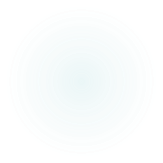 Some concluding thoughts
So far the CDF has done its work “in an incomplete way.” The proactive, preventive and protective side represented by the PCPM is lacking.
Do we see the work we do in light of the need to re-propose the faith in these unique times? “to find adequate means to re-propose the perennial truth of the Gospel of Christ.” Jubilee 2025, Pilgrims of Hope?
Might the model of governance lead to more participative governance? How might accountability translate into participation? Certification and good standing of ministers?
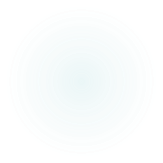 [Speaker Notes: How does safeguarding work take on a missionary nature?]
Theological Perspectives on Safeguarding Children and Adults
Jessie Rogers
St Patrick's Pontifical University, Maynooth
A Theology of Safeguarding
Mark 8:22-10:52 On the way to Jerusalem
Bracketed by miracle stories of blind men being healed.
"they look like trees walking" Mark 8:24
"At once he could see again and followed him along the road."

The followers of Jesus 'see', but they have a journey to take before they really understand.
Yeast
“Watch out—beware of the yeast of the Pharisees and the yeast of Herod.” (Mark 8:15)

Yeast of the Pharisees = clericalism, lack of openness to outsiders
Yeast of Herod = power over, violence
Mark 9:33-37
Then they came to Capernaum; and when he was in the house he asked them, “What were you arguing about on the way?” But they were silent, for on the way they had argued with one another who was the greatest. 
He sat down, called the twelve, and said to them, “Whoever wants to be first must be last of all and servant of all.” Then he took a little child and put it among them; and taking it in his arms, he said to them, “Whoever welcomes one such child in my name welcomes me, and whoever welcomes me welcomes not me but the one who sent me.”
Mark 9:40-42
Whoever is not against us is for us. For truly I tell you, whoever gives you a cup of water to drink because you bear the name of Christ will by no means lose the reward.
“If any of you put a stumbling block before one of these little ones who believe in me, it would be better for you if a great millstone were hung around your neck and you were thrown into the sea.

".. abuse survivors do not feel loved and accepted by God and by others to the same degree as nonabused subjects, and .. experience substantially greater difficulty in trusting in God's plan and provision for them, as well as in finding meaning and purpose in their lives." 
Terese. A. Hall "Spiritual Effects of Childhood Sexual Abuse in Adult Christian Women," Journal of Psychology and Theology 25/2 (1995) 133.
Mark 10:13-16
People were bringing little children to him in order that he might touch them; and the disciples spoke sternly to them. But when Jesus saw this, he was indignant and said to them, “Let the little children come to me; do not stop them; for it is to such as these that the kingdom of God belongs. Truly I tell you, whoever does not receive the kingdom of God as a little child will never enter it.” And he took them up in his arms, laid his hands on them, and blessed them.
Some additional theological perspectives.
Catholic Social Teaching
Concluding observations
BREAK
GROUP WORK
LUNCH
Niall Moore
Children’s Rights and Theology,
 Barriers and Acceptance in Child Safeguarding
‘Our generation will show that it can rise to the promise found in each young person when we know how to give them space. This means that we have to create the material and spiritual conditions for their full development; to give them a solid basis on which to build their lives; to guarantee their safety and their education to be everything they can be […]’

Pope Francis
What do you Mean by Rights?
Three Important Concepts
Universal
Inalienable
Indivisible and interdependent
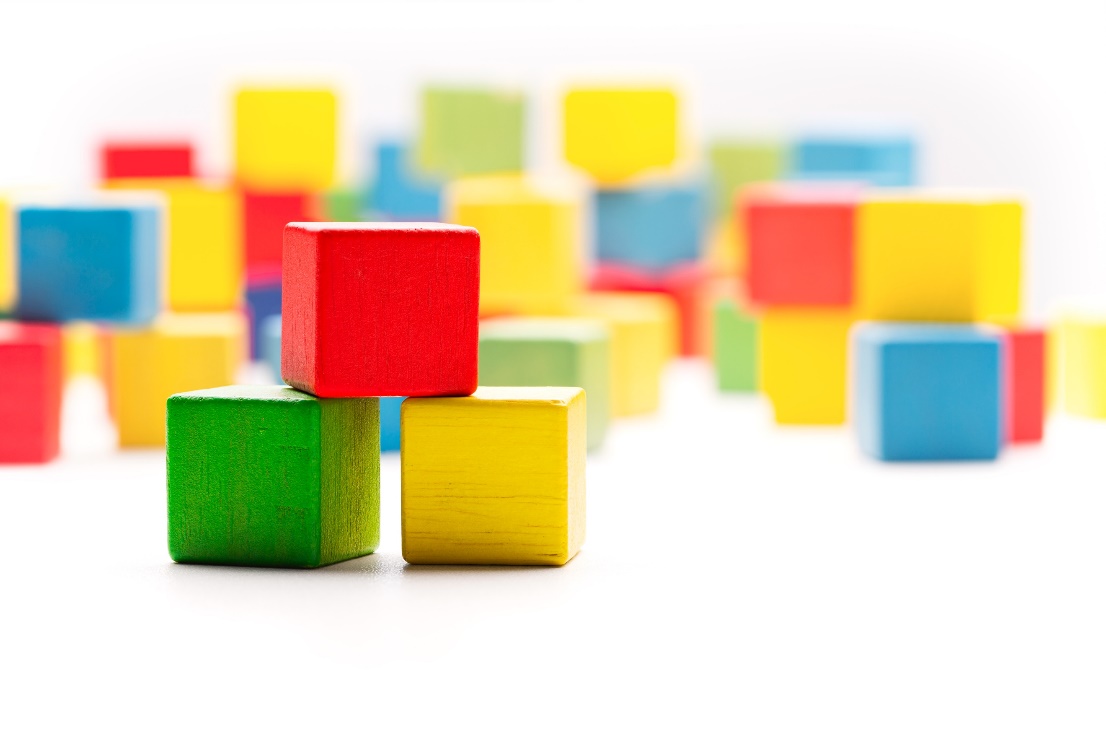 Free image from Microsoft Word
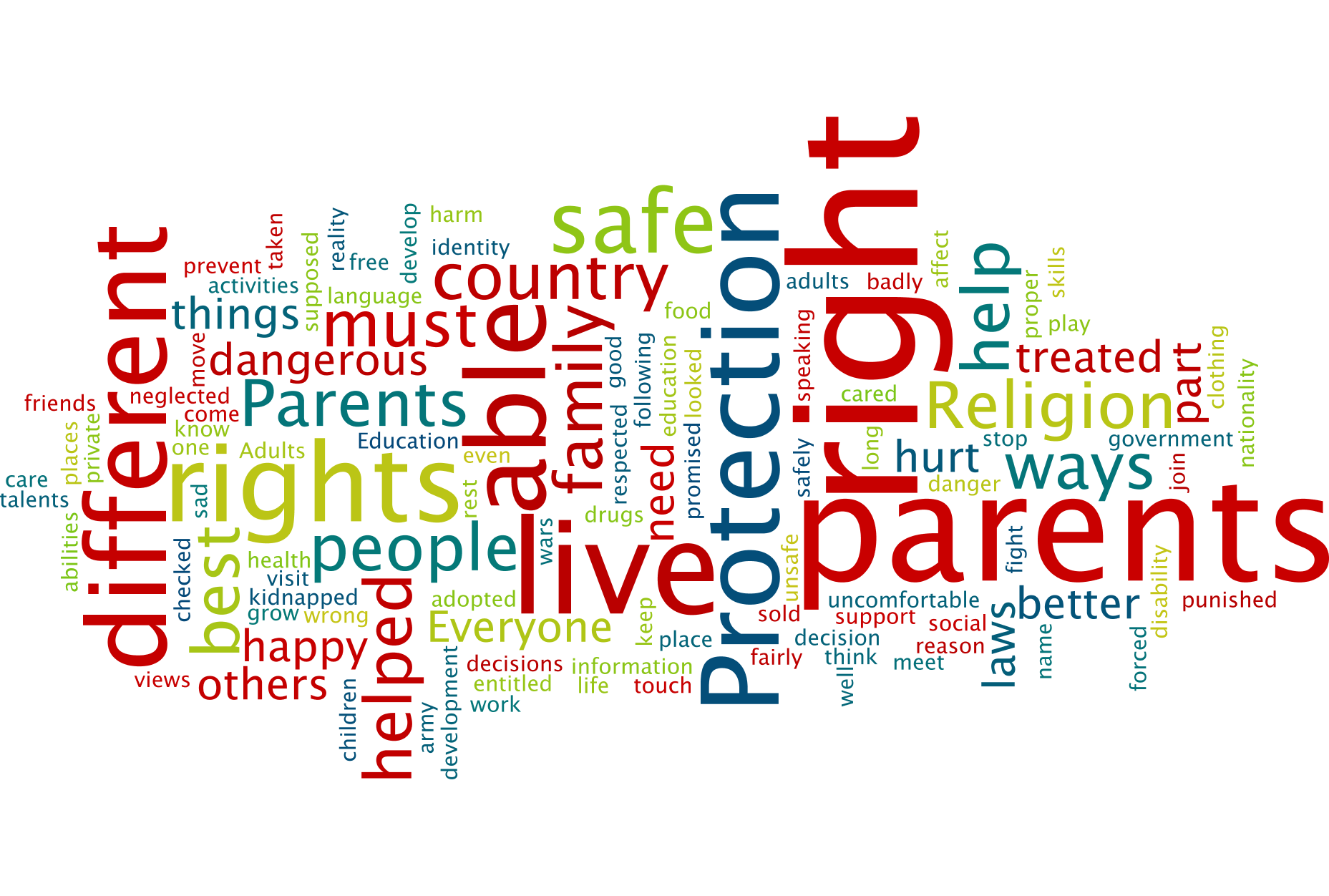 Dual Nature
‘ dual nature of [...] the Government of the Vatican City State and also as a sovereign subject of international law having an original, non-derived legal personality independent of any territorial authority or jurisdiction’.
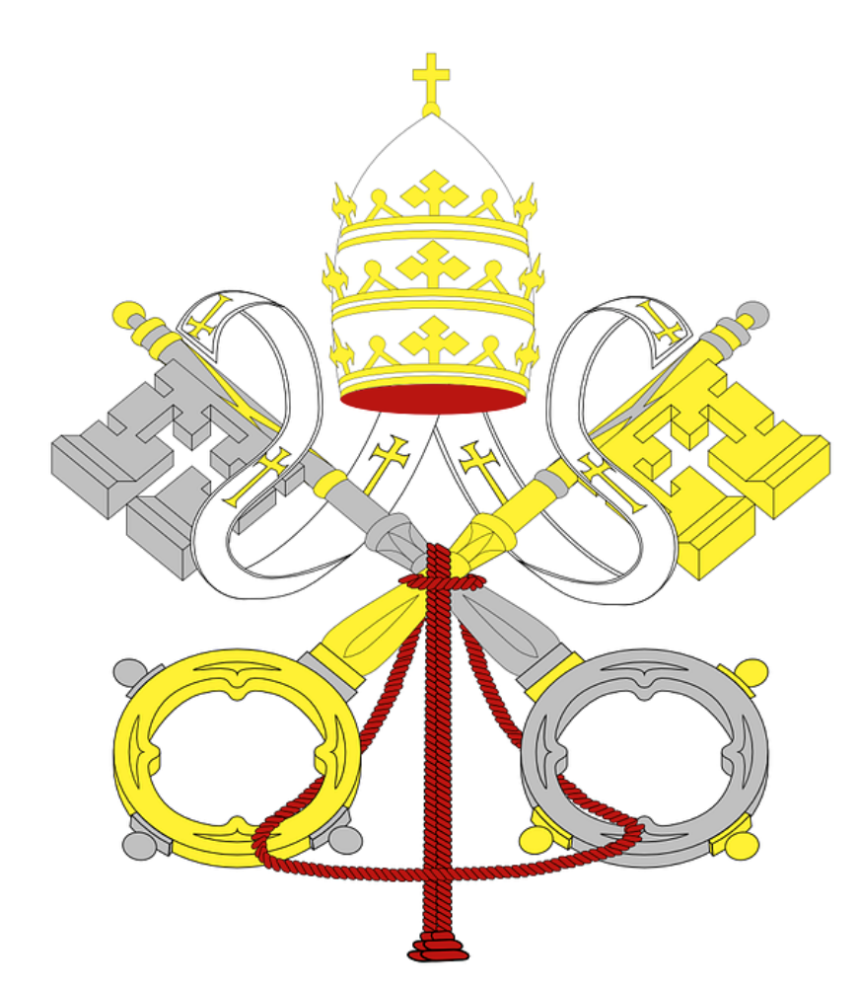 Free image from pixabay
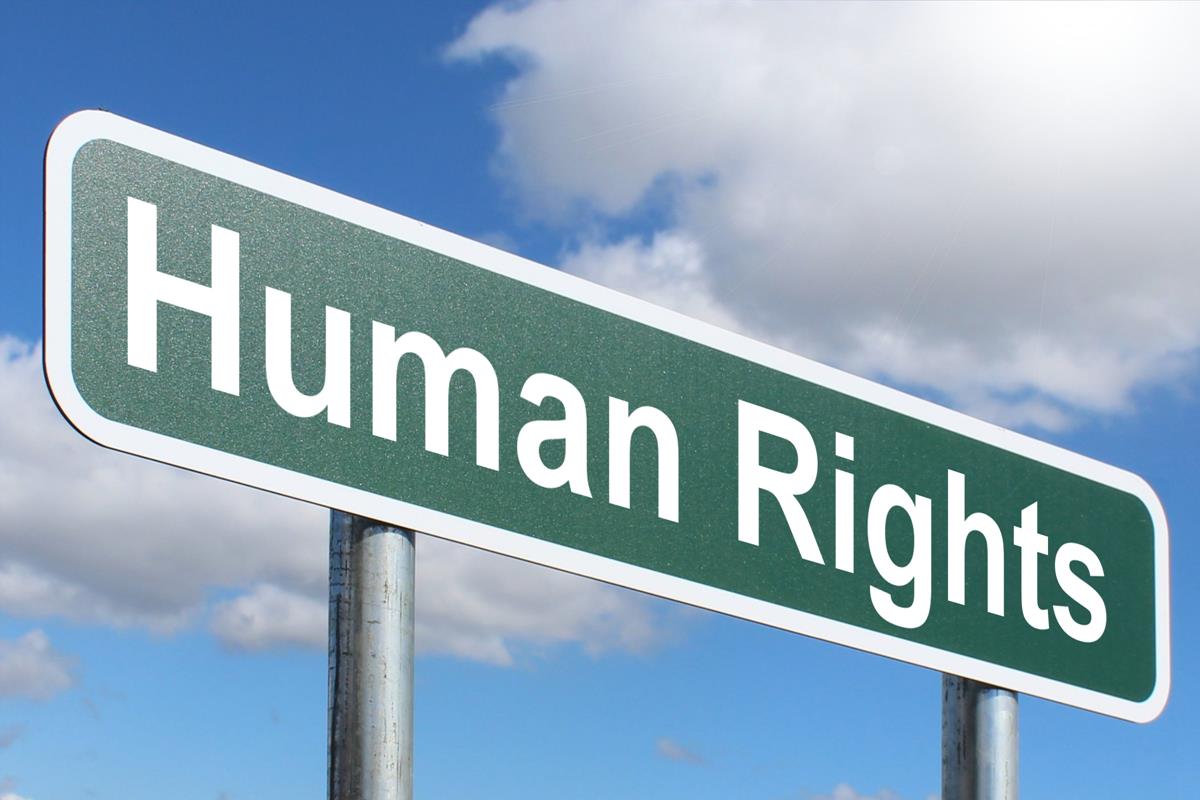 ‘...each individual man is truly a person [...] he has rights and duties which together flow as a direct consequence of his nature. These rights and duties are universal and inviolable and there altogether inalienable.’
This Photo by Unknown Author is licensed under CC BY-SA
‘...by acceding to the Convention on the Rights of the Child, the Holy See intends to give renewed expression to its constant concern for the well-being of children and families. In consideration of its singular nature and position the Holy See, in acceding to this Convention, does not intend to prescind in any way from its specific mission which is of a religious and moral character.’
‘ratifies or accedes to an international agreement following international law and practice, it also manifests its moral authority and thereby encourages States to ratify the treaty and to accomplish their respective obligations’
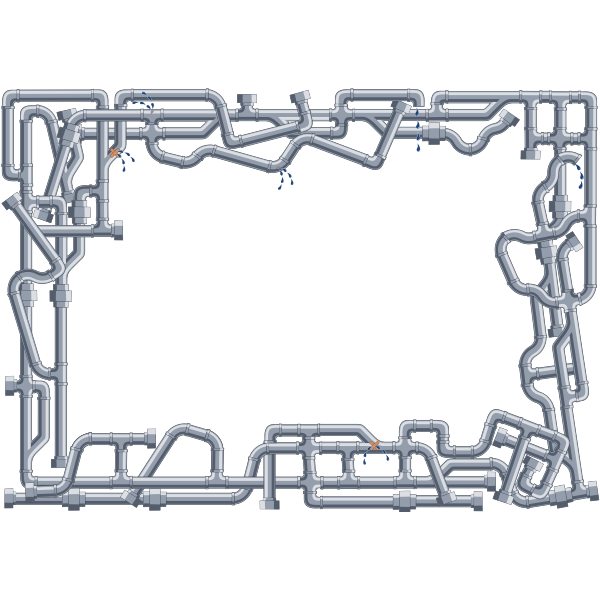 Mental Plumbing
Patterns of thinking and belief ‘tend to be invisible and ignored until something goes obviously wrong, such as leaks or blockages. Then people realise how vitally their lives are affected by hidden pipes (or beliefs) and see that the most practical thing to do is sort out the (mental) plumbing.’
Children as Property
Children as Incapable or Not Yets
Children needing protection
Children being not fit for rights
Children’s rights as an individualistic and anti social concept
Masons, when they start upon a building,Are careful to test out the scaffolding;
Make sure that planks won’t slip at busy points,Secure all ladders, tighten bolted joints.
And yet all this comes down when the job’s doneShowing off walls of sure and solid stone.
So if, my dear, there sometimes seem to beOld bridges breaking between you and me.
Never fear. We may let the scaffolds fallConfident that we have built our wall.
Scaffoldingby Seamus Heaney
Thank You
Mr Paschal Moynihan
Safeguarding Vulnerable People, Human Rights Approach in the Context of Church Ministry
Safeguarding Ireland.
Established in 2015 as part of the HSE Adult Safeguarding Policy.

Restructured since – nine member Board of Directors.

National Safeguarding Advisory Committee.

Registered with Companies Registration Office and Charities Regulatory Authority.

Promote safeguarding of vulnerable adults, protect them from abuse by persons, organisations and institutions and develop a national plan for promoting their welfare.
Safeguarding Ireland.
Strategic Plan 2022-2025.

Adult Safeguarding Charter.

www.safeguardingireland.org
Safeguarding Defined.
There are a variety of definitions. 

“Safeguarding is putting measures in place to promote people’s human rights and their health and well being and empowering them to protect themselves.”  (revised HSE Policy).
“Safeguarding means measures that are put in place to reduce the risk of harm, promote and protect people’s human rights and their health and wellbeing, and empowering people to protect themselves.” 
 (MHC & HIQA - National Standards for Adult Safeguarding)
Safeguarding.
Safeguarding.
Abuse Defined.
“A single, or repeated act, or omission, which violates a person’s human rights or causes harm or distress to a person.” (HSE).

“…any act, or failure to act, which results in a breach of a vulnerable person’s human rights, civil liberties, physical and mental integrity, dignity or general well being, whether intended or through negligence, including sexual relationships or financial transactions to which the person does not or cannot validly consent, or which are deliberately exploitative. Abuse may take a variety of forms.” (HIQA)
Vulnerability.
Vulnerability can occur as a result of challenges to decision-making capacity, intellectual disability, physical disability, mobility challenges – in effect in any situation where one person is dependent on another or others.

Vulnerability is dictated by circumstances – it is not a diagnosis, e.g, coercive control.

‘Vulnerability to abuse is influenced by both context and individual circumstances’ (HSE).

Vulnerability may be transient.
Types of Abuse.
Physical.
Financial.
Sexual.
Emotional.
Coercive Control.
Discrimination.
Neglect.
Self Neglect
Human Rights.
‘Human rights are rights inherent to all human beings, regardless of race, sex, nationality, ethnicity, language, religion, or any other status. Human rights include the right to life and liberty, freedom from slavery and torture, freedom of opinion and expression, the right to work and education, and many more.  Everyone is entitled to these rights, without discrimination’. 
(United Nations)
Human Rights.
Constitution of Ireland - “All citizens shall, as human persons, be held equal before the law”. (40.1).
International Obligations
The European Convention on Human Rights 1950 – rights respected by the State (Article 1), to freedom from torture, inhuman and degrading treatment (Article 3), to liberty and security of person (Article 5), to respect for private and family life (Article 8), to freedom from discrimination (Article 14) and to freedom from abuse of their rights (Article 17). 
Hague Convention on the International Protection of Adults 2000 provides for the protection in international situations of adults who, by reason of an impairment or insufficiency of their personal faculties, are not in a position to protect their interests.
Human Rights.
UN Convention on the Rights of Persons with Disabilities 2006 –
Respect for inherent dignity, individual autonomy including the freedom to make one’s own choices, and independence of persons;
Non-discrimination;
Full and effective participation and inclusion in society;
Respect for difference and acceptance of persons with disabilities as part of human diversity and humanity;
Equality of opportunity;
Accessibility;
Equality between men and women;
Respect for the evolving capacities of children with disabilities and respect for the right of children with disabilities to preserve their identities.


Council of Europe Recommendation on Principles concerning Powers of Attorney and Advance Directives for Incapacity September CMR/2009
Council of Europe Recommendation on the Promotion of Human Rights of Older Persons CMR/2014(2)
Human Rights.
Council of Europe Recommendation on the Promotion of Human Rights of Older Persons CMR/2014(2)


Non-Discrimination.
Autonomy and Participation.
Protection from Violence and Abuse.
Laws.
Criminal Justice (Withholding of Information on Offences against Children and Vulnerable Persons) Act, 2012.
Offence to withhold information from An Garda about certain offences against ‘vulnerable persons’.  Offences include assault sexual assault, rape, incest and trafficking. 
A ‘vulnerable person’ is defined as an adult: 
a) who - (i) is suffering from a disorder of the mind, whether as a result of mental illness or dementia or (ii) has an intellectual disability, which is of such a nature or degree as to severely restrict the capacity of the person to guard him or herself against serious exploitation or abuse, whether physical or sexual, by another person, or 
b) who is suffering from an enduring physical impairment or injury which is of such a nature or degree as to severely restrict the capacity of the person to guard himself or herself against serious exploitation or abuse, whether physical or sexual, by another person or to report such exploitation or abuse to the Garda Siochana or both.
Church Ministry.
Church has a long tradition of caring for vulnerable – healthcare, hospice care, care of the sick, meals, etc.

Individuals often turn to the church when they are at their most vulnerable and if they are able to do so.

Priests and religous are often in a unique position to observe or be confided in.
Church Ministry.
Christ showed preferential care for the sick, marginalised and vulnerable.

Was a champion for justice.

Christ showed greatest love for those who suffered – parable of Good Samaritan.

‘Truly, I say to you, as you did it to one of the least of these my brothers, you did it to me’. (Matthew)
Church Ministry.
CONSENT.
Presumption. Every effort to gain a person’s consent and understand their wishes/choices.
Assisted Decision Making (Capacity) Act 2015) – Time and issue specific. 
Plan for future – EPA.
Appointment by person when Capacity is in question/shortly in question -
Decision-Making Assistant: Decision-Making Assistance Agreement.
Co-Decision-Maker: Co-Decision-Making Agreement.
Appointment by Court when person lacks capacity – when EPA or AHD does not include decision to be made.
Decision-Making Representative: Decision-Making Representation Order.
Church Ministry.
INTEGRITY.

Genuine respect for dignity and individuality.
Consent and respect for choice.
Collaboration and teamwork.
Supervision.
Professionalism.
Reflection and self awareness.
Church Ministry.
RISK.

Recognition, awareness and assessment of risk - mitigate.
Staff/volunteers – recruitment, supervision, training, support.
Understanding of roles.
Location/environment.
Whistleblowing policy.
Complaints investigation.
Church Ministry.
Should be aware of signs of abuse, regardless of abuse type.
Should listen and support anyone who raises a concern.
Promote trust and maintain integrity, and ethical and professional boundaries.
Arrange home visits in advance and be clear on the nature and reasons for the visit.
Not be paralysed by other’s perceptions or preferences – focus on the individual’s needs and rights.
Maintain the person’s rights as the basis for all interaction.
Be aware that the abuser may not recognise his/her actions as abuse
Abuse.
Church Ministry.
Pastoral care -  provision of emotional and spiritual support and is closely linked with safeguarding.
Consider principles underpinning safeguarding 
Respect for and promotion of human rights.
Presumption of capacity.
Empowerment and independence.
Confidentiality.
Choice.
Individuality
Church Ministry.
Confidentiality is not absolute. If someone tells you something in confidence but the matter is very serious, every effort should be made to get agreement from the person to agree to seek advice or support.
Matters that pose an immediate or significant risk to a person’s health, safety or security must be reported to An Garda.
Very often relatives are the perpetrators of abuse. This can lead to ambivalence and uncertainty in if or how an abused person wishes to seek support or cope, e.g., financial abuse in older people. 
Safeguarding often requires a multi-agency approach and the sharing of concerns. Support, listening, trust, integrity are important elements.
Safeguarding.
Adult Safeguarding Policy.
Definition of safeguarding.

Explanation of different types of abuse.

Promotion and protection of people human rights.

Should be explicit about values and principles.

Risk Assessment.
Adult Safeguarding Policy.
Training.

Safeguarding Expertise.

Collaboration.

Recruitment policies.

Reporting Procedures.
Adult Safeguarding Policy.
Supervision.

Accurate record keeping.

Complaints Policy.

Audit.

Open and Transparent.
Adult Safeguarding Policy.
FREDA Principles –

Fairness.
Respect.
Equality.
Dignity.
Autonomy.
How can Abuse be Prevented.
Respect for Human Rights.
Integrity.
Respect for Confidentiality.
Respect for Autonomy and Empowerment.
FREDA.
Advocacy.
Collaboration.
Risk awareness.
THANK YOU.
GROUP WORK
BREAK
FEEDBACK TO THE PANEL
Mr Garrett Sheehan
Summary from Feedback and Close